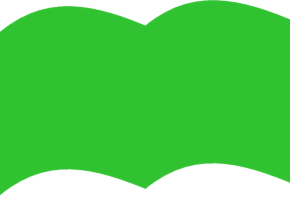 Bài 30
NGÀY - THÁNG
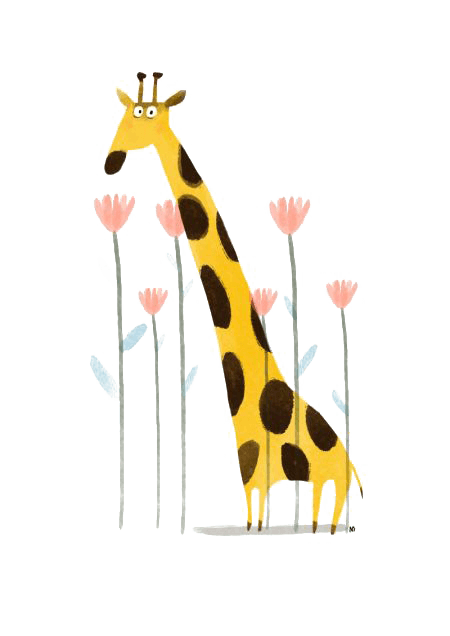 Tiết 1: Khám phá
		Hoạt động
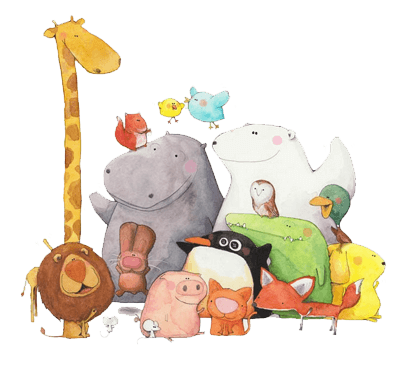 Bản quyền : FB Đặng Nhật Linh- https://www.facebook.com/nhat.linh.3557440
YÊU CẦU CẦN ĐẠT
- Đọc được giờ trên đồng hồ khi kim dài(kim phút) chỉ số 3,số 6
- HS thực hành đọc được giờ trên đồng hồ.
- Yêu thích môn học, có niềm hứng thú, say mê các con số để giải quyết bài toán.
- Rèn phẩm chất chăm chỉ, trách nhiệm.
- Qua thực hành, luyện tập sẽ phát triển năng lực tư duy và lập luận, năng lực giải quyết vấn đề.
- Qua quan sát, nhận xét, khái quát hóa để giải bài toán sẽ hình thành và phát triển năng lực giải quyết vấn đề và sáng tạo.
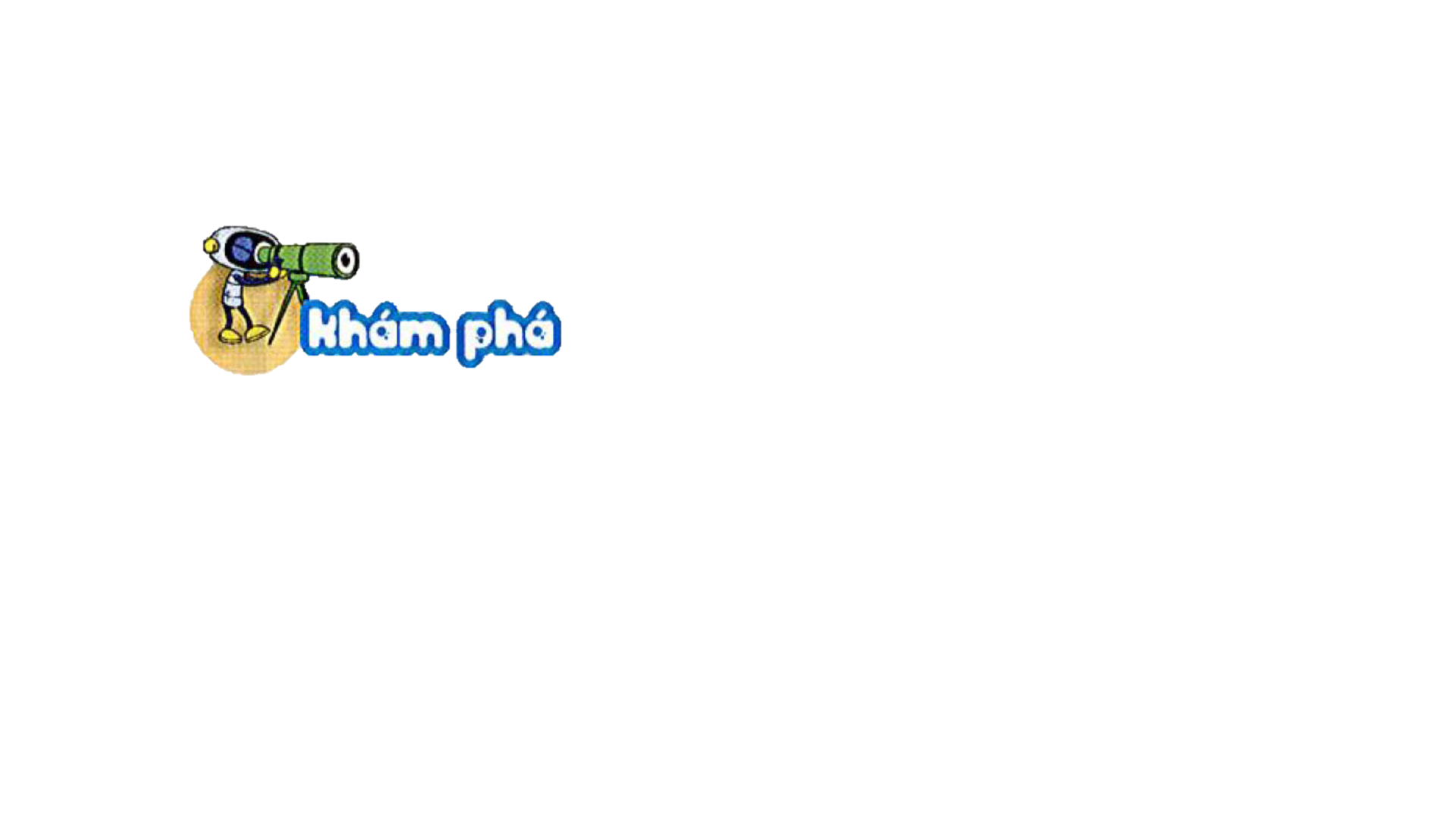 Bản quyền : FB Đặng Nhật Linh- https://www.facebook.com/nhat.linh.3557440
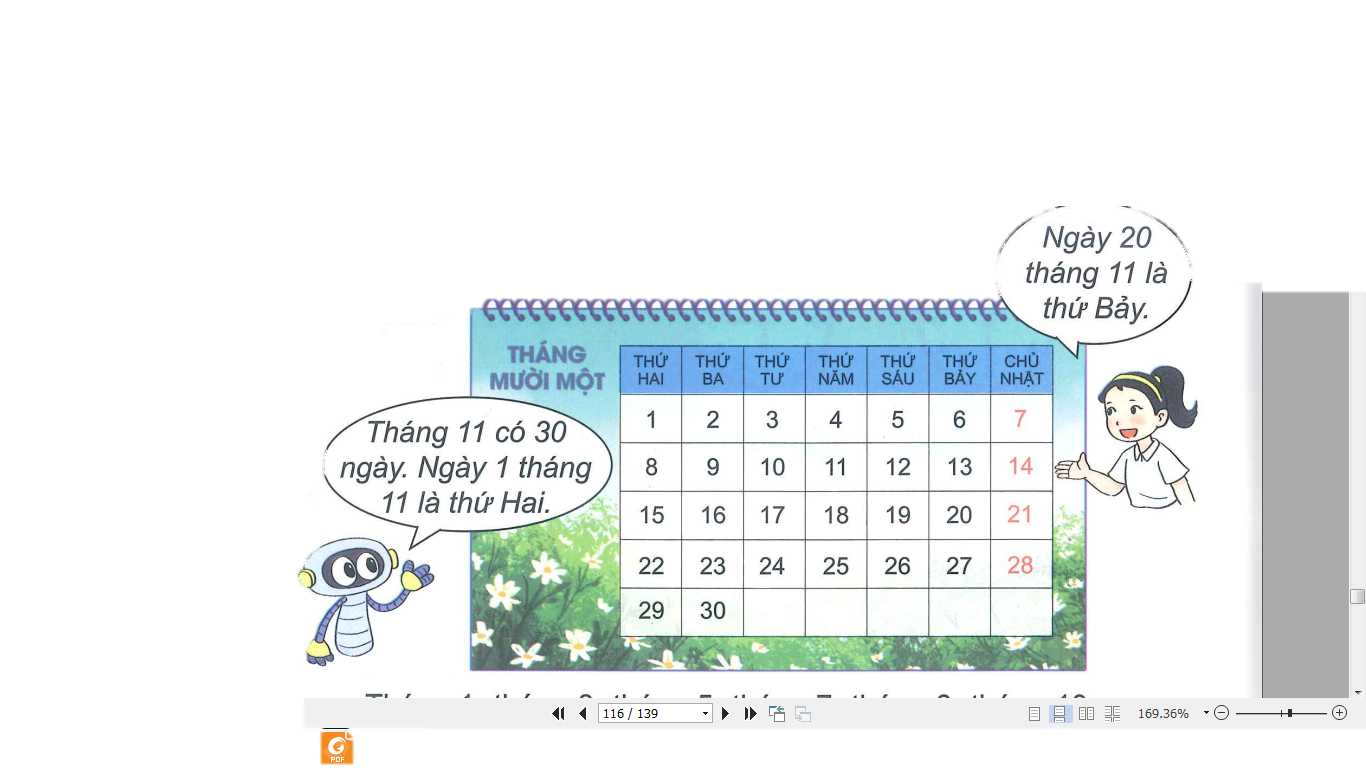 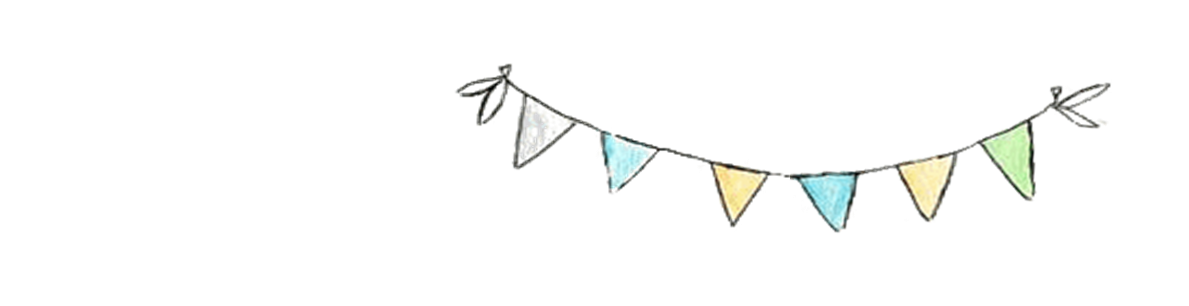 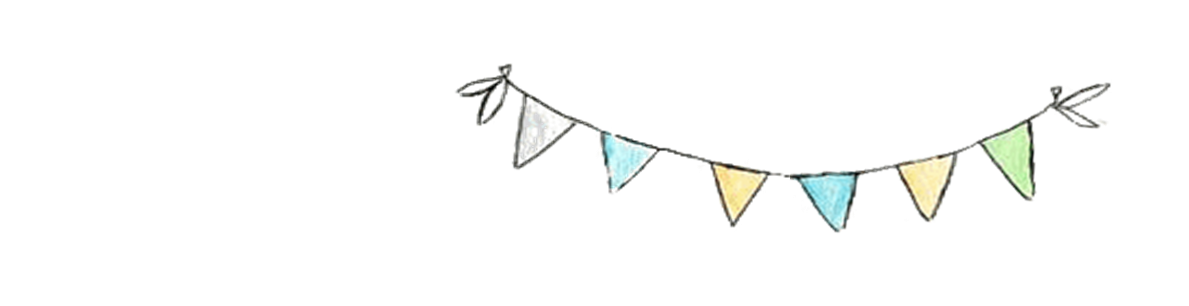 - Tháng 1, tháng 3, tháng 5, tháng 7, tháng 8, tháng 10, tháng 12 có 31 ngày
- Tháng 4, tháng 6, tháng 9, tháng 11 có 30 ngày
- Tháng 2 có 28 hoặc 29 ngày.
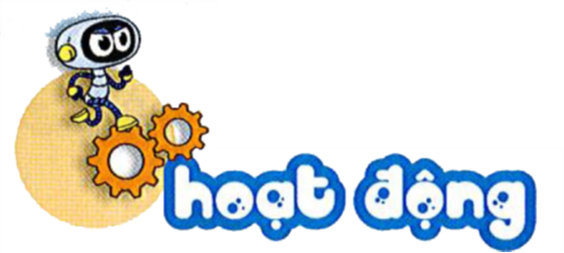 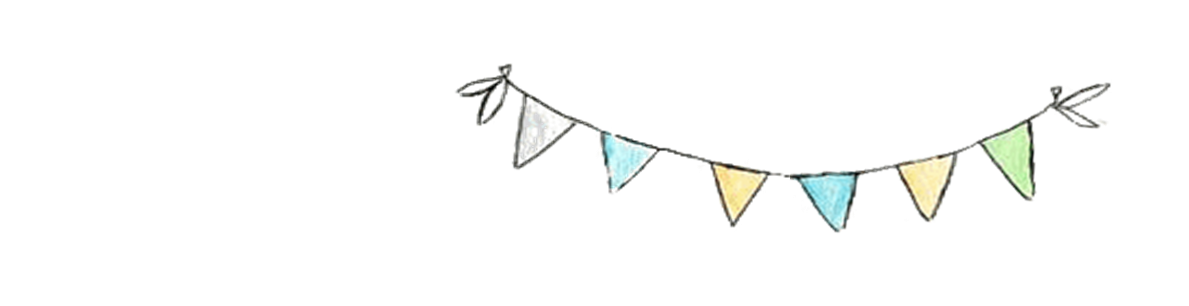 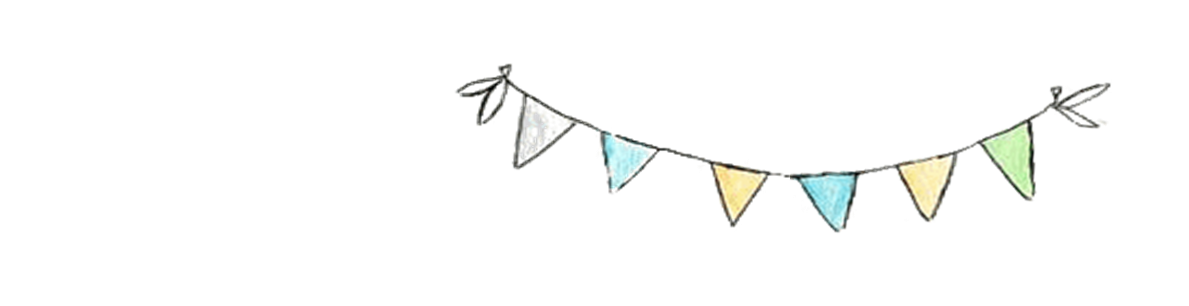 1
Tìm hai con vật có cùng ngày sinh:
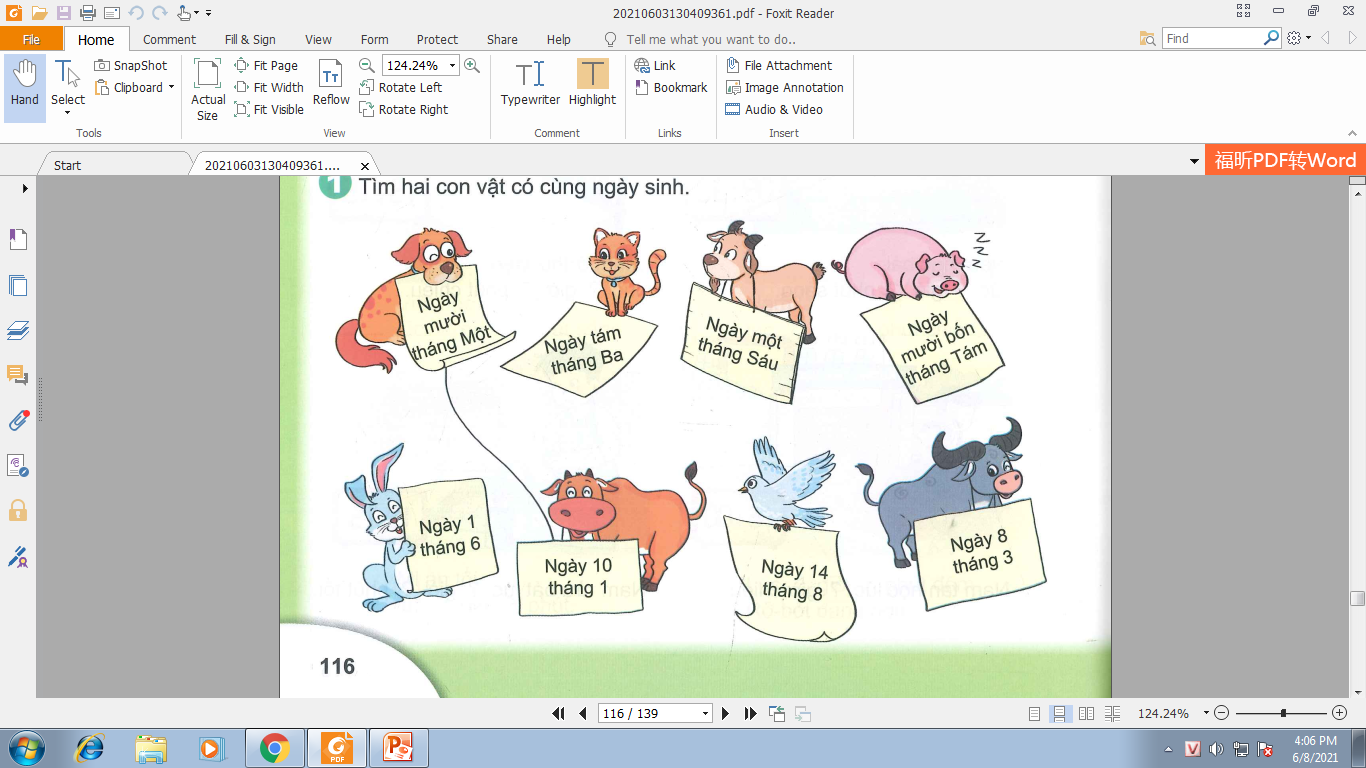 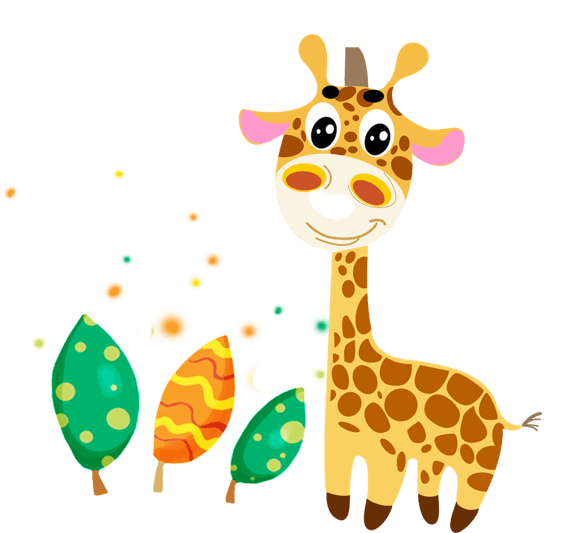 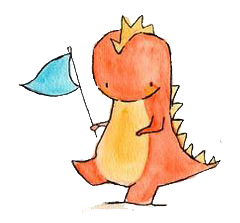 Bản quyền : FB Đặng Nhật Linh- https://www.facebook.com/nhat.linh.3557440
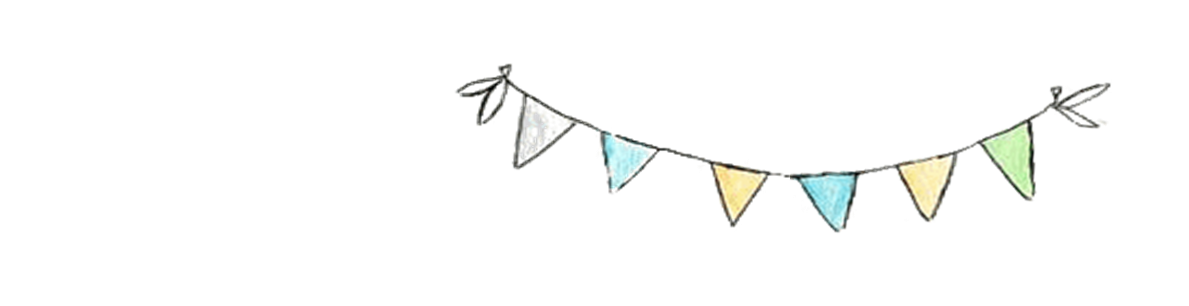 2
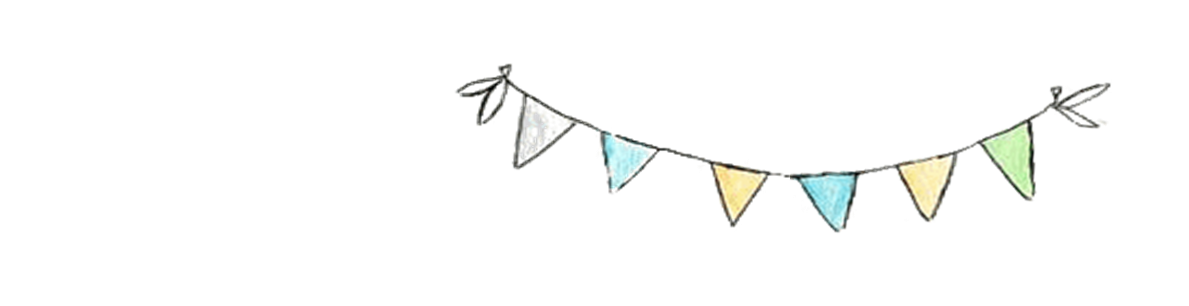 a) Nêu các ngày còn thiếu trong tờ lịch tháng 12 dưới đây:
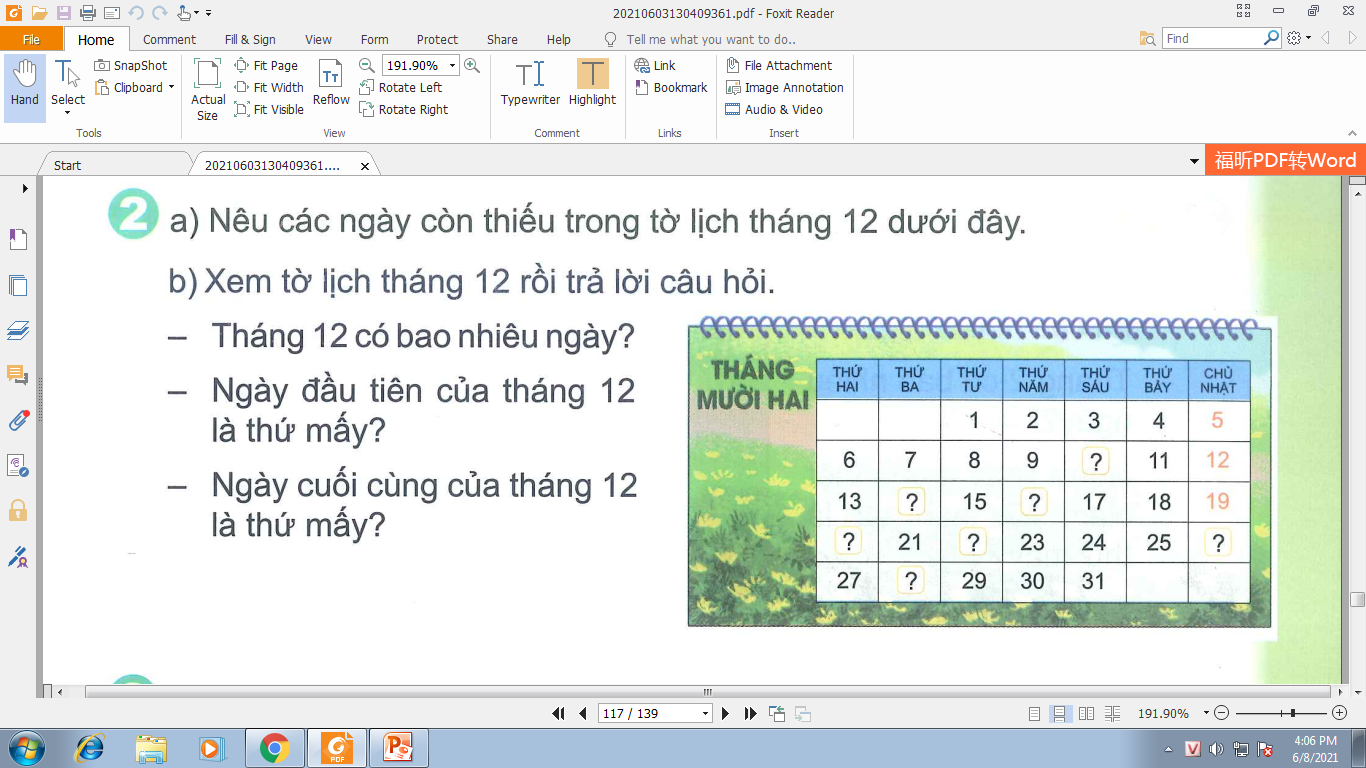 10
14
16
20
22
26
28
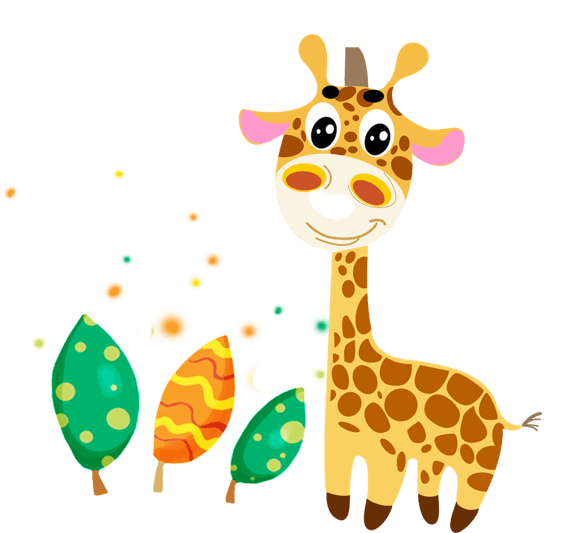 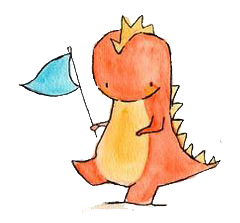 Bản quyền : FB Đặng Nhật Linh- https://www.facebook.com/nhat.linh.3557440
Bản quyền : FB Đặng Nhật Linh- https://www.facebook.com/nhat.linh.3557440
2
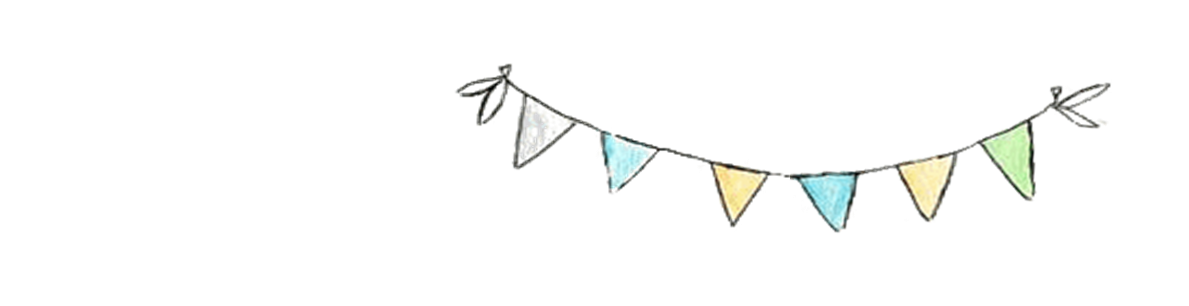 b) Xem tờ lịch tháng 12 và trả lời:
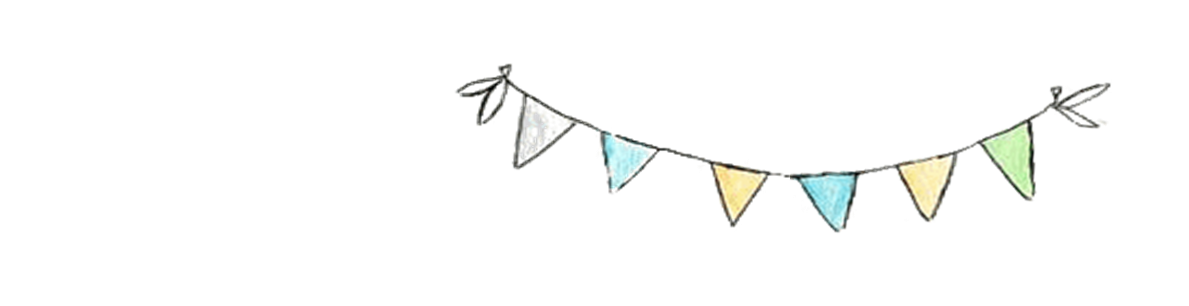 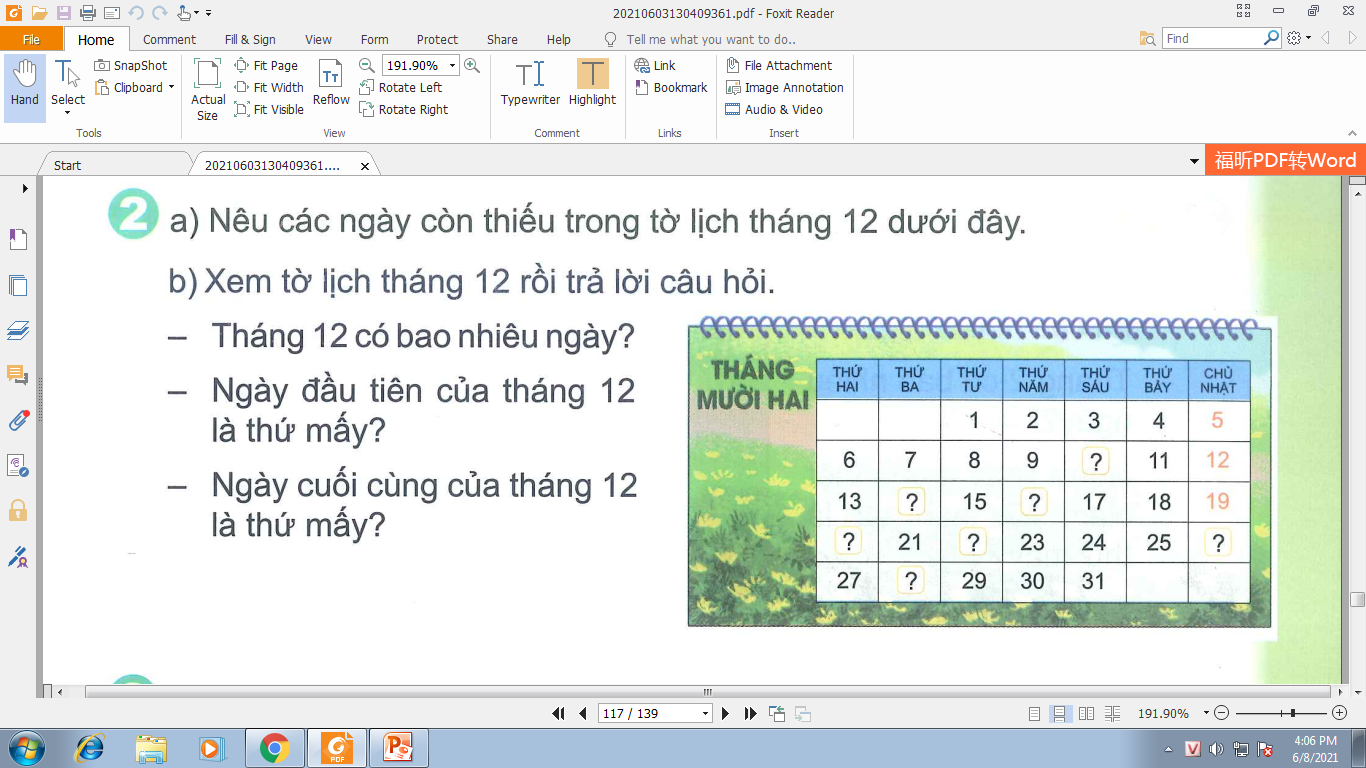 10
14
16
20
22
26
28
- Tháng 12 có bao nhiêu ngày?
- Tháng 12 có 31 ngày.
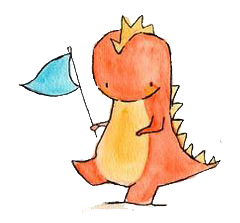 - Ngày đầu tiên của tháng 12 là thứ mấy?
- Ngày đầu tiên của tháng 12 là thứ tư
- Ngày cuối cùng của tháng 12 là thứ sáu.
- Ngày cuối cùng của tháng 12 là thứ mấy?
Bản quyền : FB Đặng Nhật Linh- https://www.facebook.com/nhat.linh.3557440
2
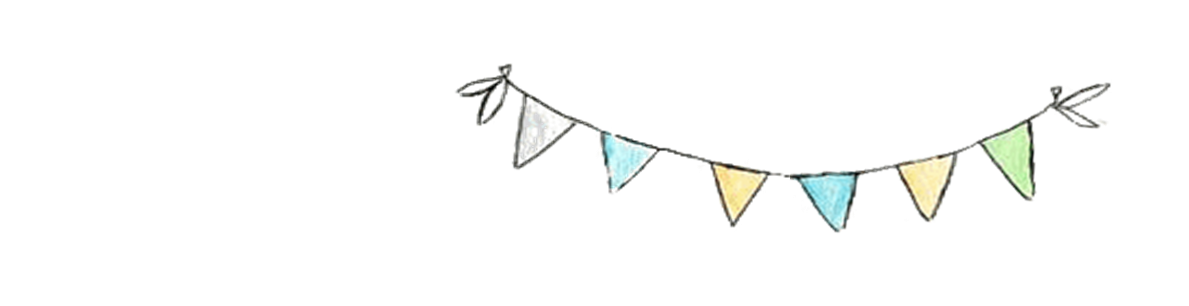 b) Xem tờ lịch tháng 1 và trả lời:
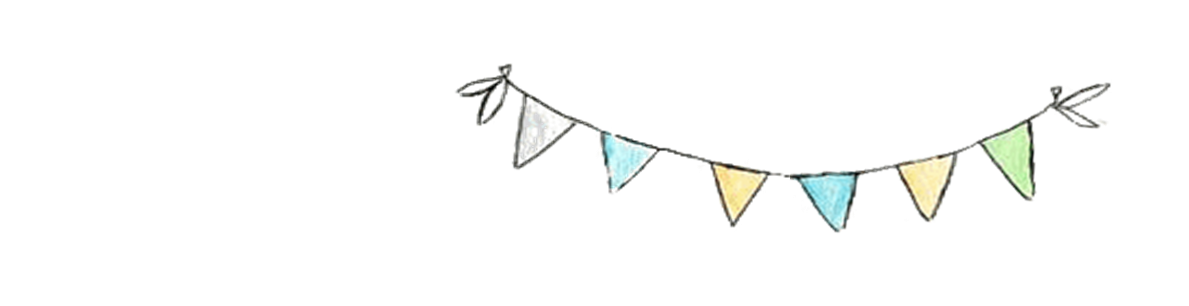 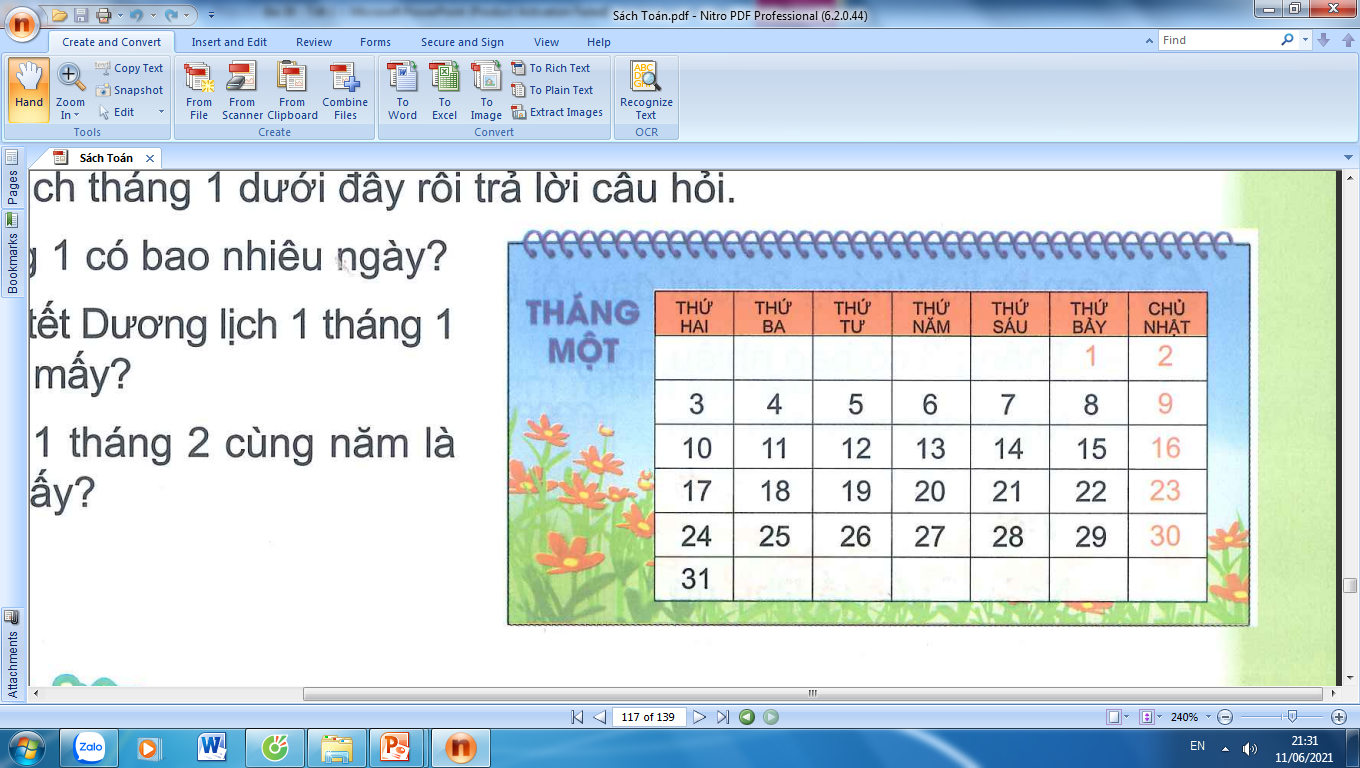 1
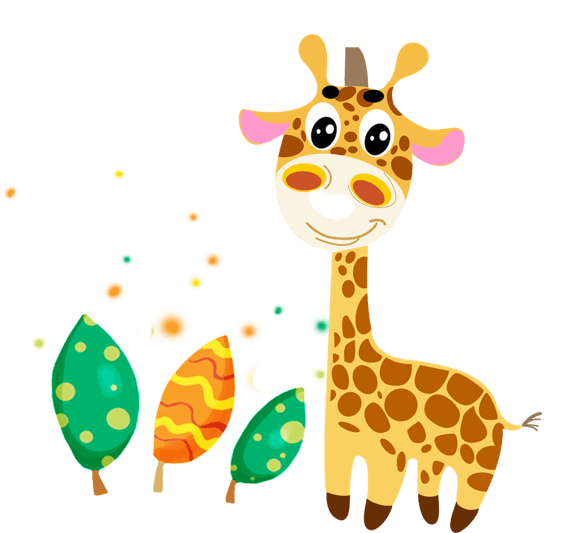 - Tháng 1 có bao nhiêu ngày?
- Tháng 1 có 31 ngày
- Ngày Tết Dương lich 1 tháng 1 là thứ bảy.
- Ngày Tết Dương lich 1 tháng 1 là thứ mấy?
- Ngày 1 tháng 2 cùng năm là thứ ba.
- Ngày 1 tháng 2 cùng năm là thứ mấy?
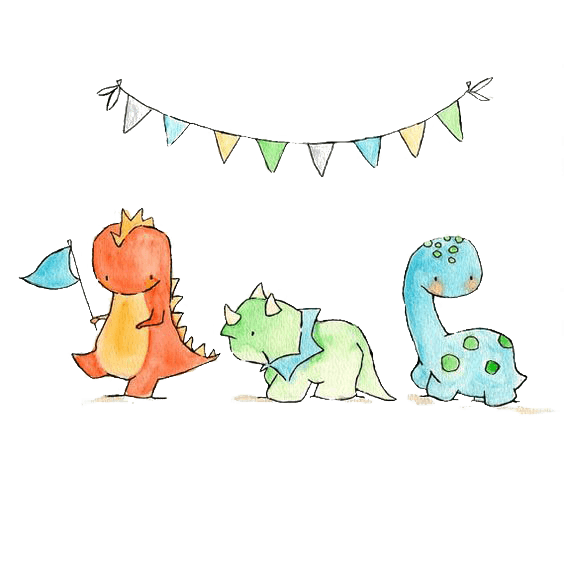 Củng cố - dặn dò
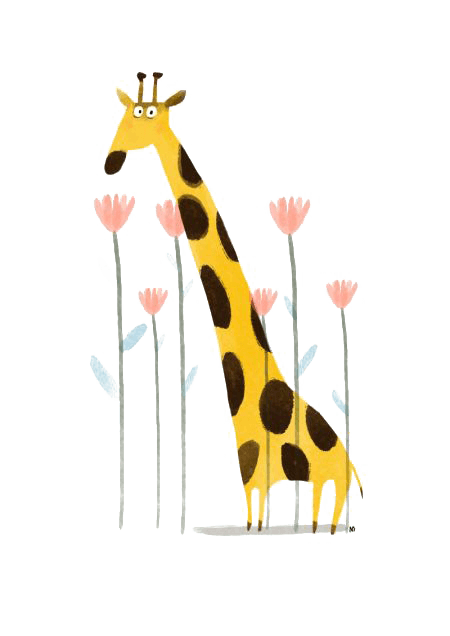 Rèn kĩ năng xem ngày - tháng
Xem trước bài sau : 
“Luyện tập” trang 117 - 118
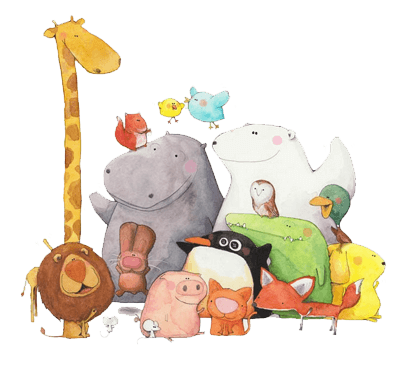 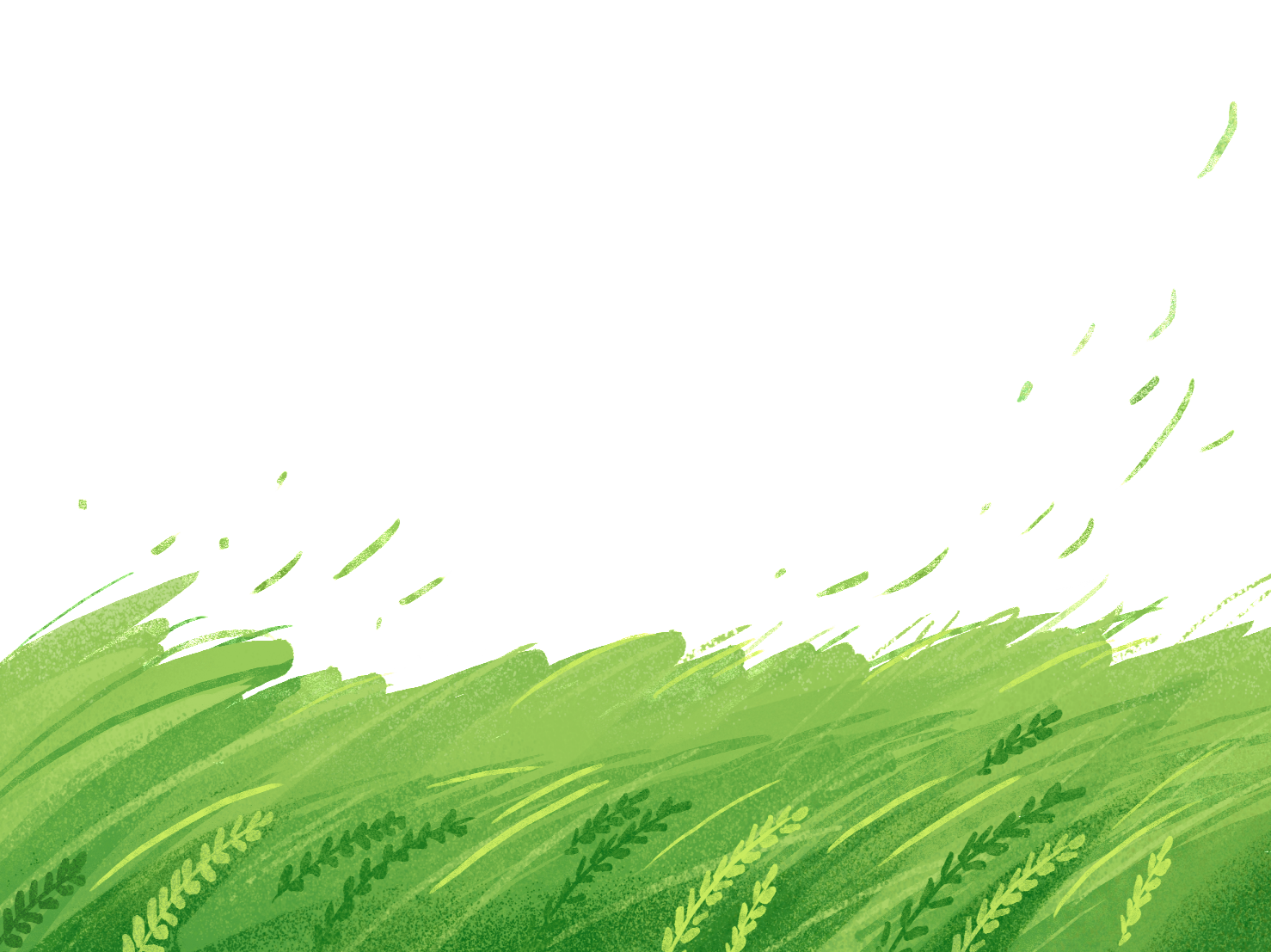 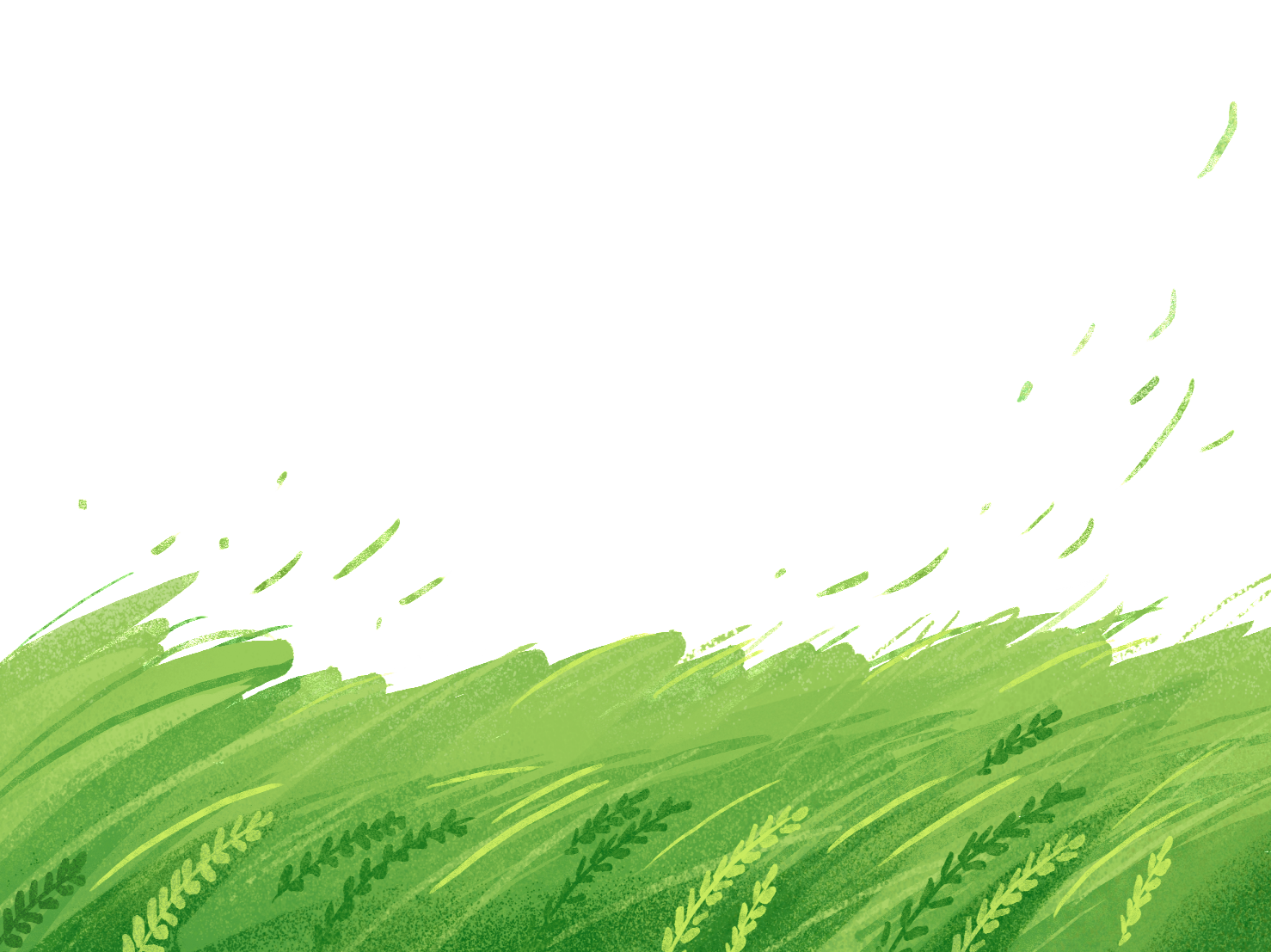 Bản quyền : FB Đặng Nhật Linh- https://www.facebook.com/nhat.linh.3557440
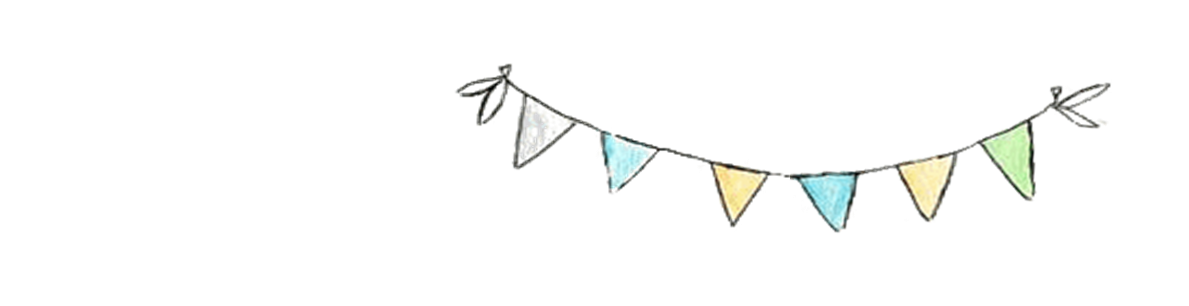 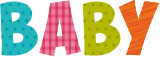 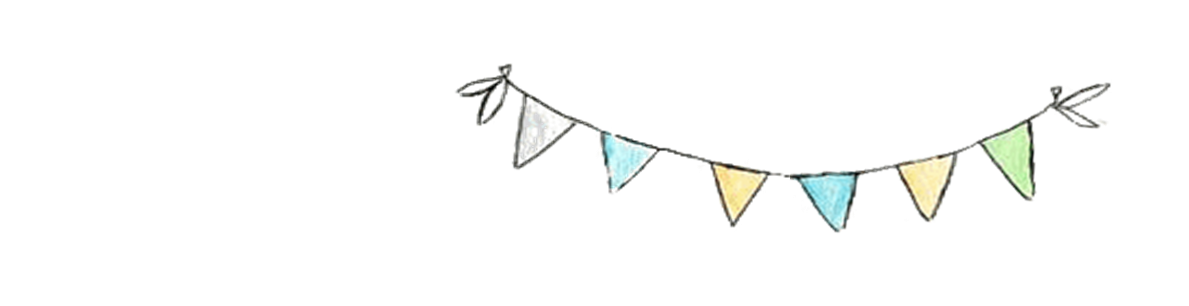 Tạm biệt và hẹn gặp lại các con vào những tiết học sau!
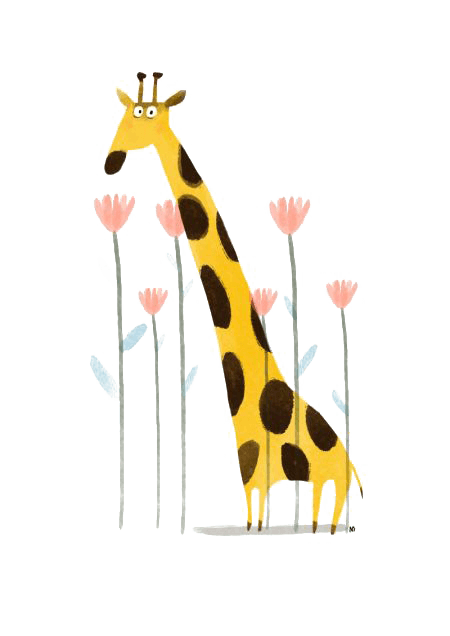 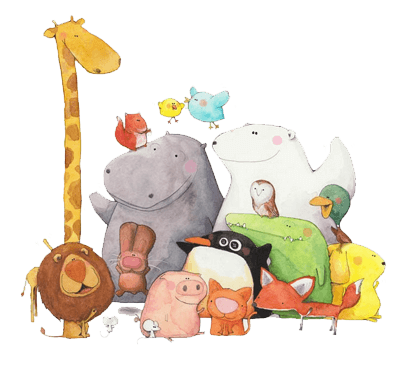 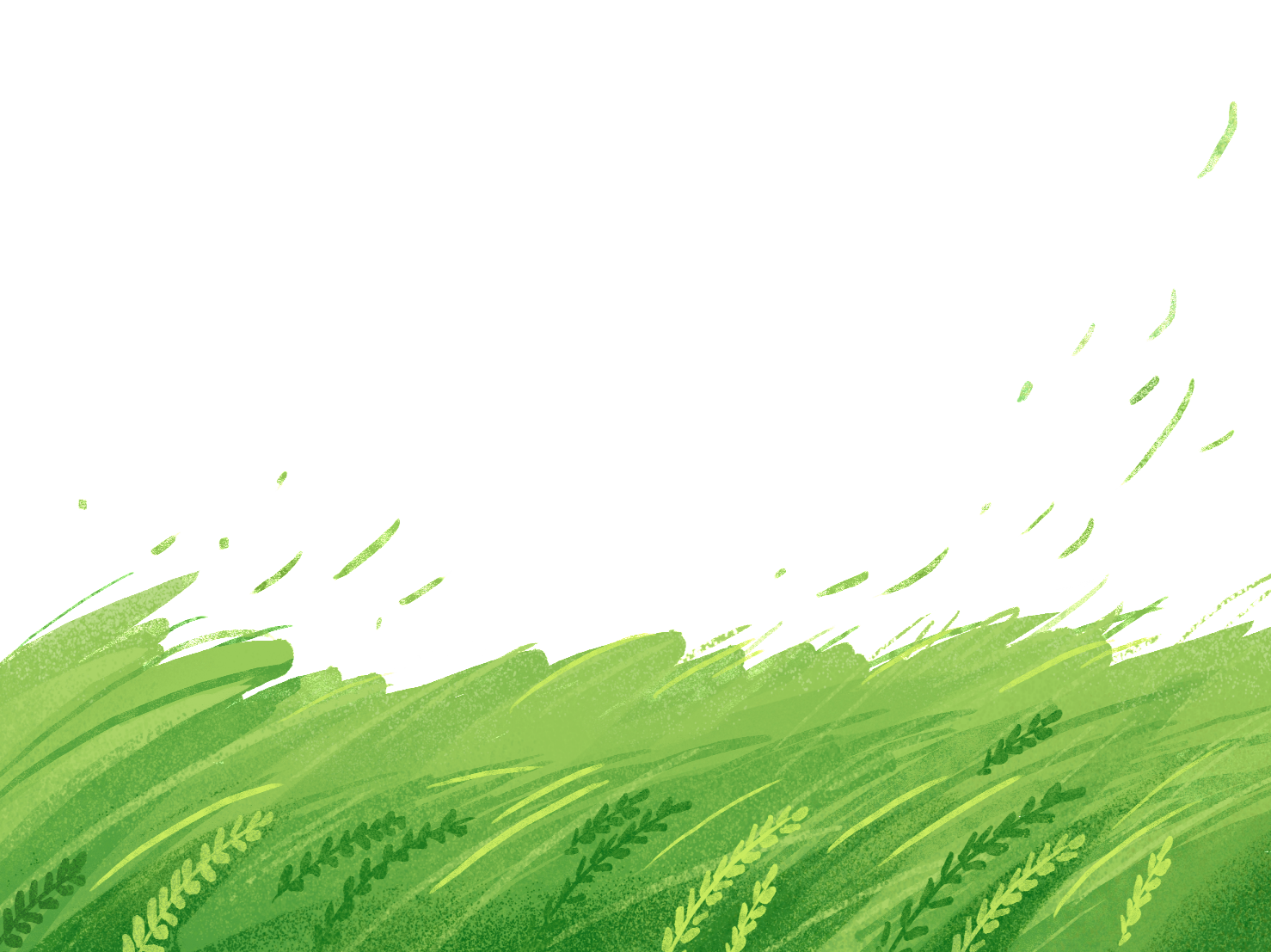 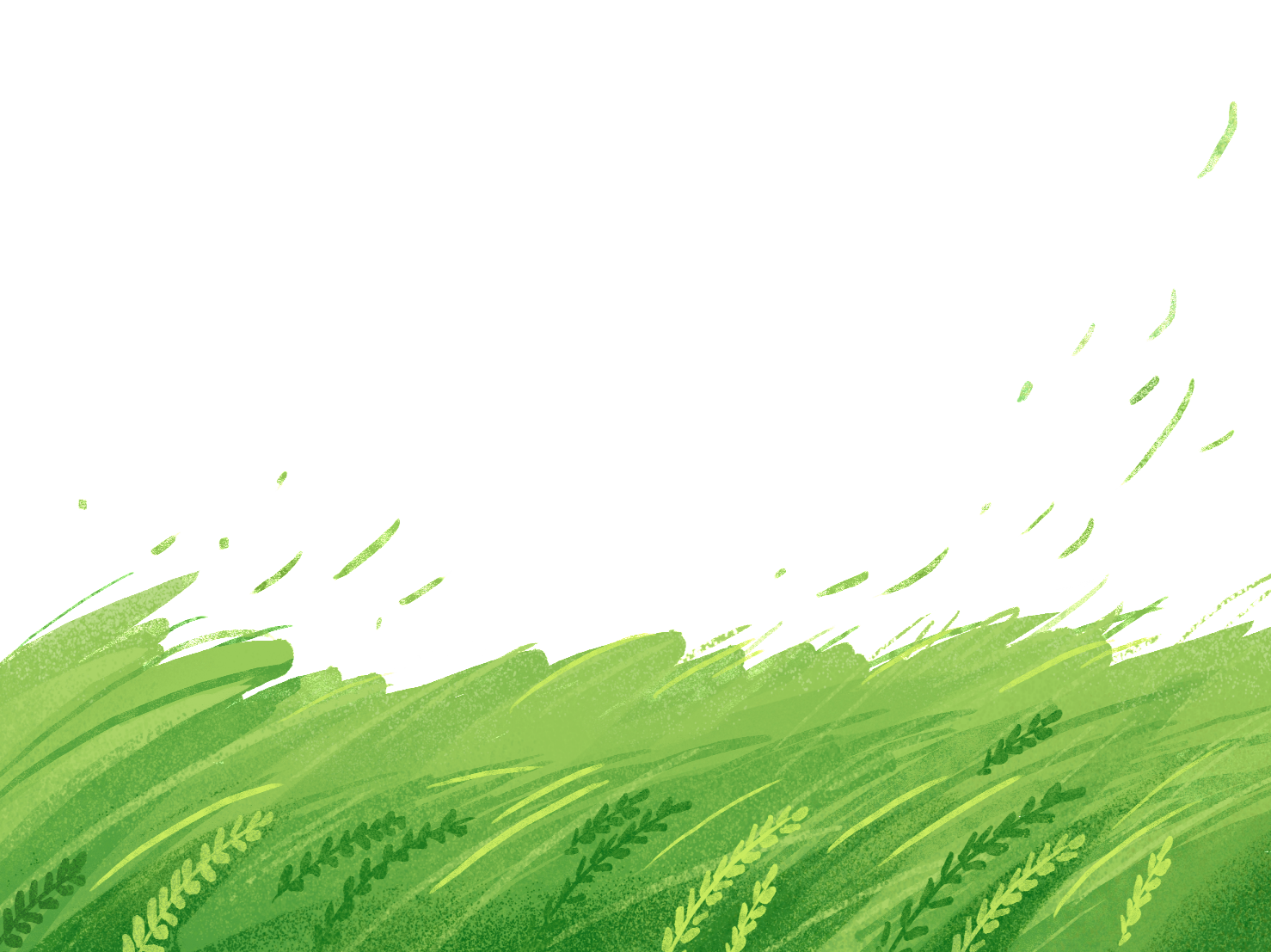 Bản quyền : FB Đặng Nhật Linh- https://www.facebook.com/nhat.linh.3557440